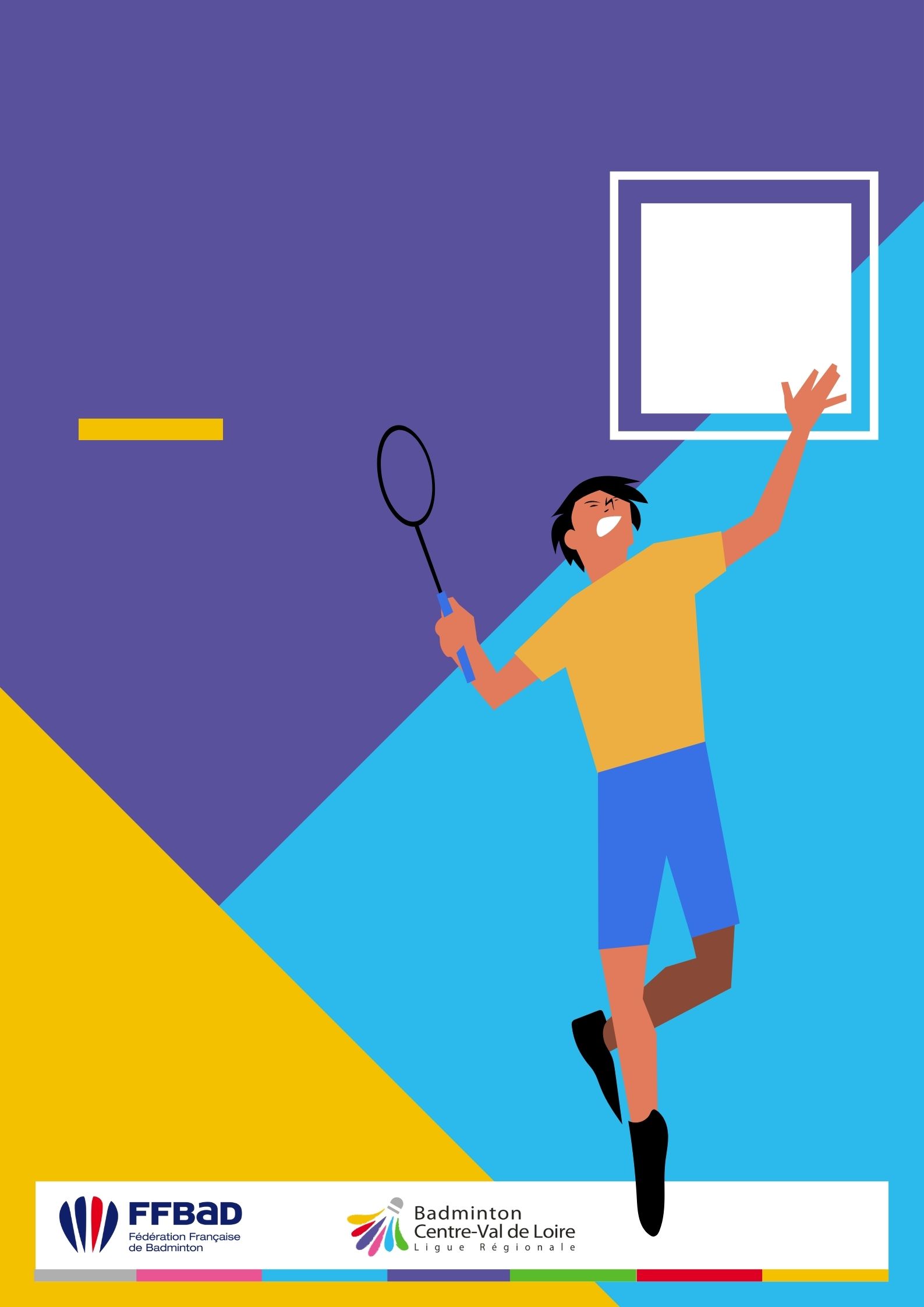 SÉANCES JEUNES TOUS LES MERCREDIS
BAD
MINTON
Logo club
DE 14 H À 16 H
06 00 16 17 18
5 avenue du sport
36 000 Ville
badmintoncvl@bad.
Logo comité
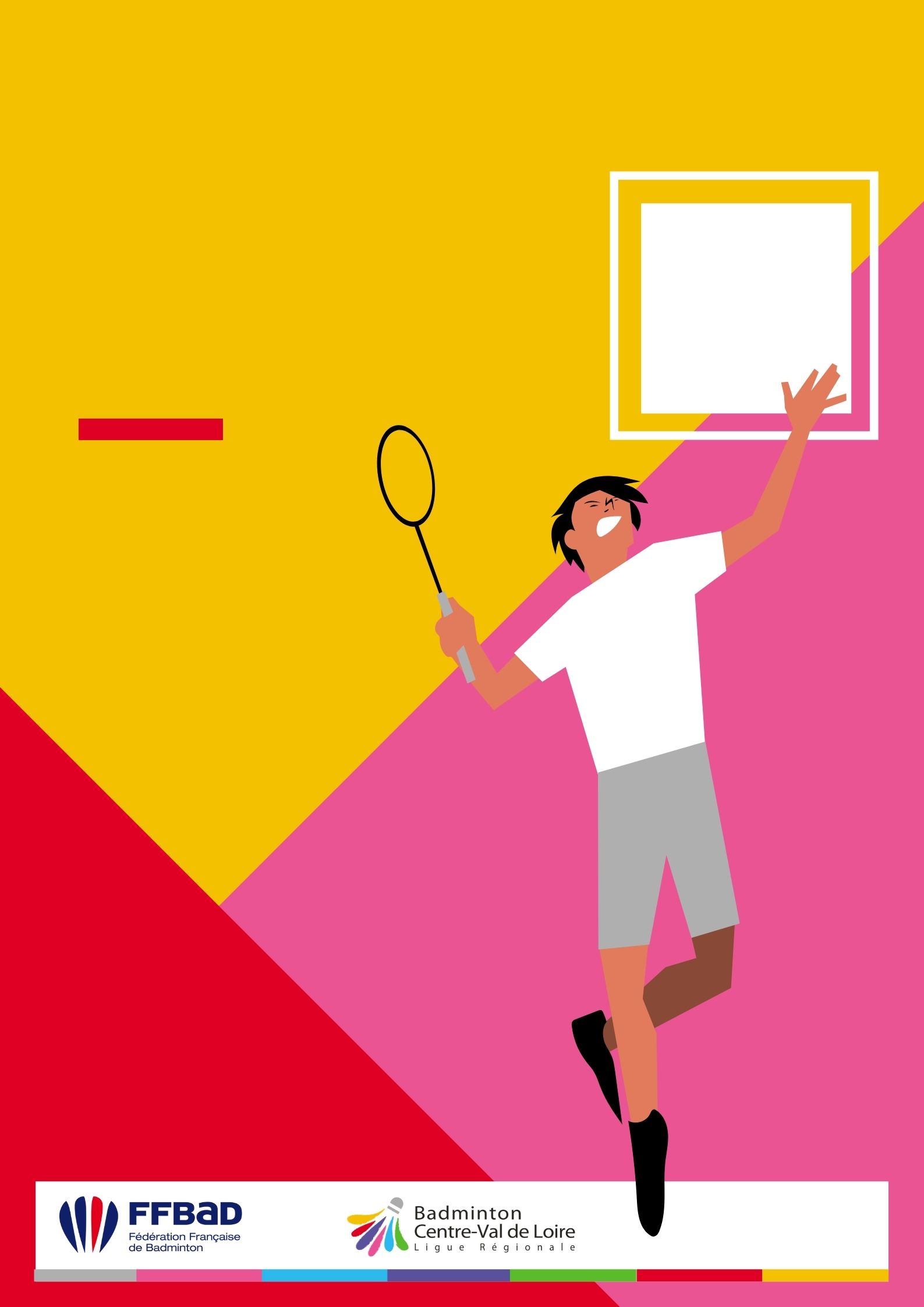 SÉANCES JEUNES TOUS LES MERCREDIS
BAD
MINTON
Logo club
DE 14 H À 16 H
06 00 16 17 18
5 avenue du sport
36 000 Ville
badmintoncvl@bad.
Logo comité
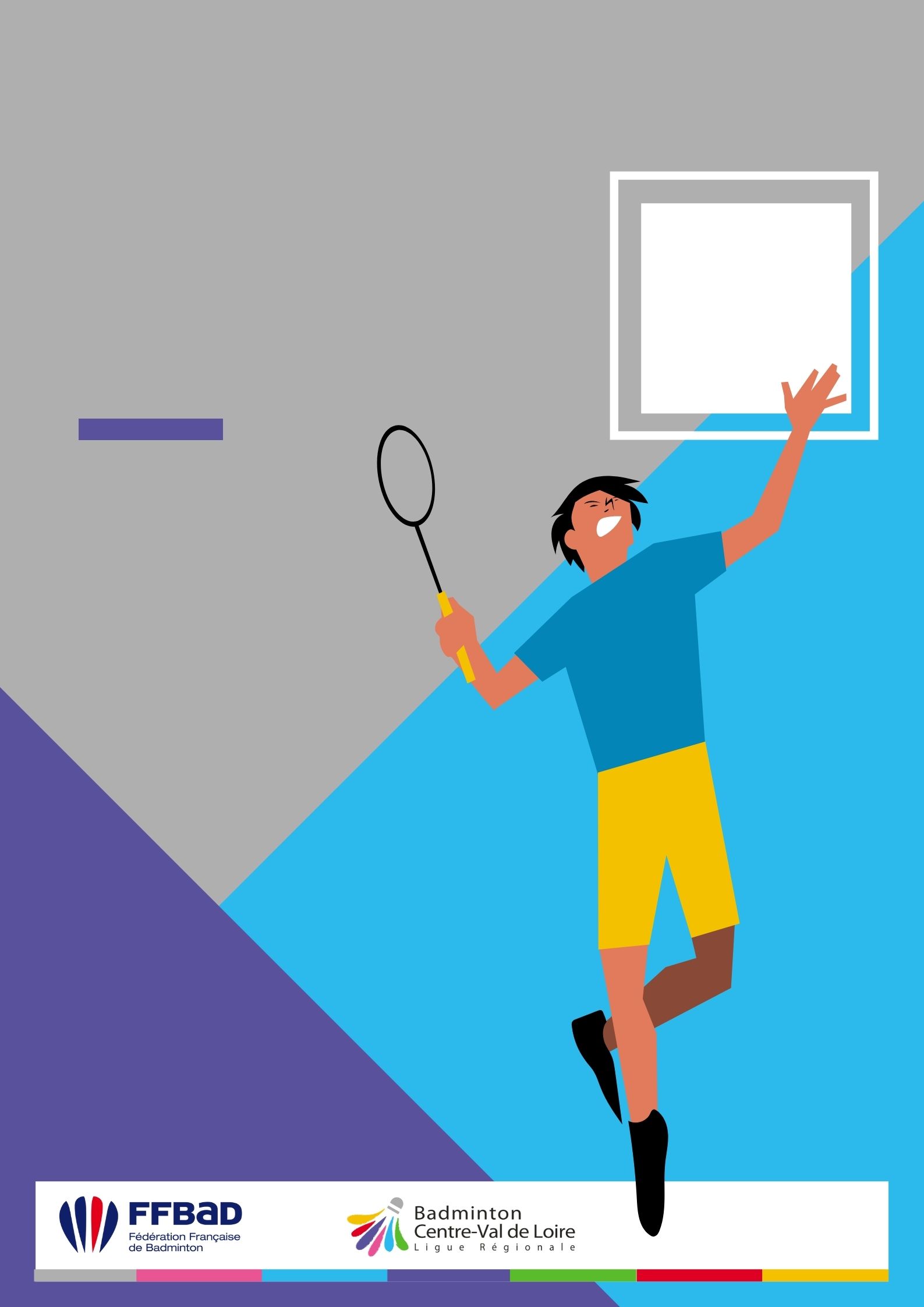 SÉANCES JEUNES TOUS LES MERCREDIS
BAD
MINTON
Logo club
DE 14 H À 16 H
06 00 16 17 18
5 avenue du sport
36 000 Ville
badmintoncvl@bad.
Logo comité